Лекция №1

“Российский индекс научного 
цитирования (РИНЦ)”
Научная электронная  библиотека eLIBRARY.RU -  это крупнейший российский  информационный портал в  области науки, технологии,  медицины и образования,  содержащий рефераты и  полные тексты более 18 млн  научных статей и  публикаций. На платформе  eLIBRARY.RU доступны  электронные версии более  3200 российских научно-  технических журналов, в  том числе более 2000  журналов в открытом  доступе.
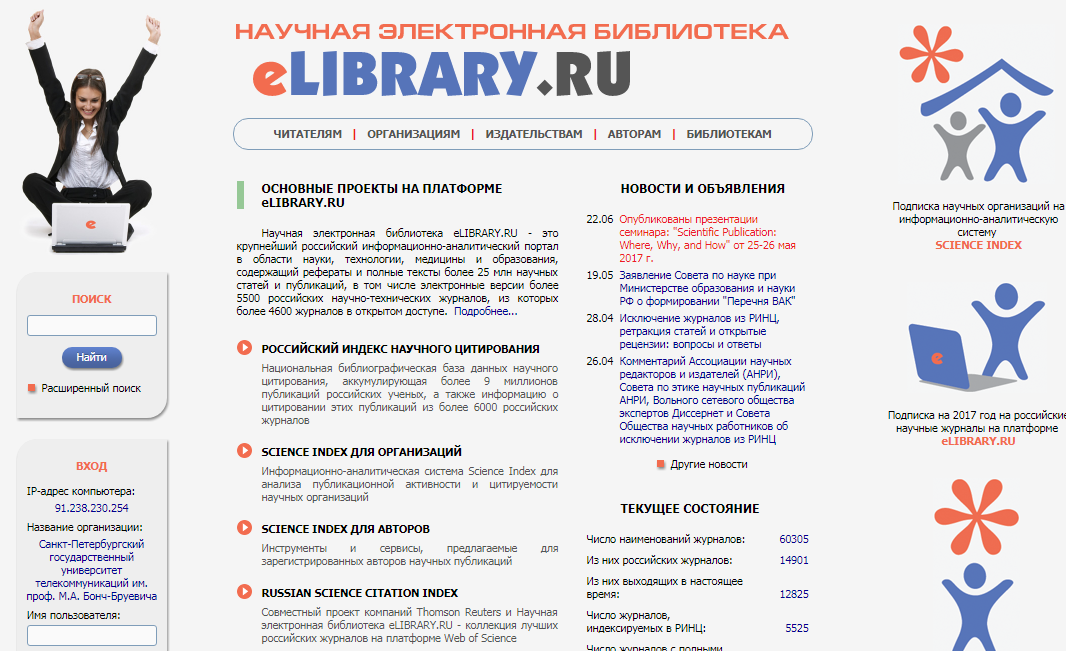 На сегодня подписчикам eLIBRARY.RU доступны полнотекстовые версии около 4000 иностранных и 3900 отечественных научных журналов, рефераты публикаций почти 20 тысяч журналов, а также описания полутора миллионов зарубежных и российских диссертаций. Свыше 2800 российских научных журналов размещены в бесплатном открытом доступе. Для доступа к остальным изданиям предлагается возможность подписаться или заказать отдельные публикации.
eLIBRARY.RU является разработчиком российского индекса научного цитирования (РИНЦ) - системы оценки результативности деятельности как научных организаций в целом, так и отдельных авторов на основе библиометрических показателей – индекса цитирования и импакт-фактора.
РЕГИСТРАЦИЯ НА ПЛАТФОРМЕ НАУЧНОЙ ЭЛЕКТРОННОЙБИБЛИОТЕКИ E-LIBRARY
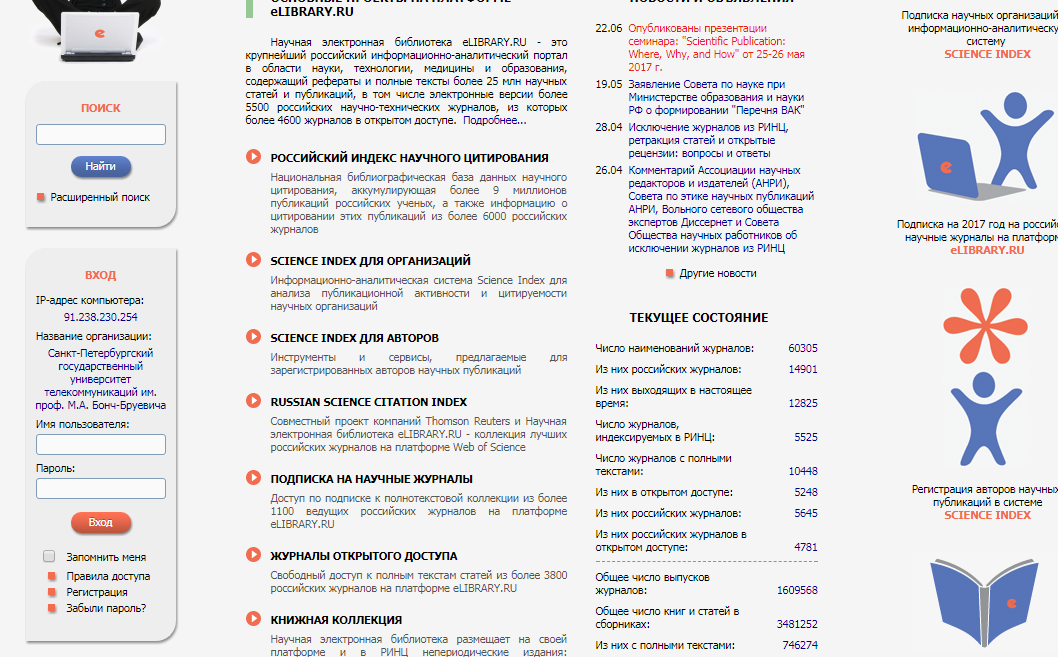 РЕГИСТРАЦИЯ НА ПЛАТФОРМЕ НАУЧНОЙ ЭЛЕКТРОННОЙБИБЛИОТЕКИ E-LIBRARY
Необходимо заполнить:
Фамилия, имя, отчество; Пол; Дата  рождения; Название организации  (заполняется автоматически, если  вы регистрируетесь на территории  университета); Подразделение  университета; Должность; Город,  страна (заполняется автоматически,  если вы регистрируетесь на  территории университета); Имя  пользователя (придумываете сами);  Пароль (придумываете сами); E-  Mail (реально существующий, на  который придет письмо с  подтверждением регистрации);  Дополнительный e-mail (на случай  проблем с основным).
При заполнении регистрационной анкеты необходимо обратить внимание на следующие важные моменты:
1. При указании организации - места работы очень важно, чтобы организация была выбрана из нормативного списка базы данных, а не введена вручную. Это значительно упростит дальнейшую идентификацию Ваших публикаций. Поищите Вашу организацию по различным фрагментам ее названия. С большой вероятностью она уже есть среди более 12000 научных организаций, зарегистрированных в РИНЦ.
2. Если Вы работаете или работали раньше в нескольких организациях и указывали эти организации в своих публикациях - заполните поле с дополнительным списком Ваших организаций в конце регистрационной анкеты. Если Вы сменили основное место работы, не забывайте включить предыдущую организацию в этот дополнительный список.
3. При регистрации Вы должны выбрать уникальное имя пользователя для входа в библиотеку и указать Ваш персональный, уникальный и действующий адрес электронной почты. Если Вы регистрируетесь в качестве автора в системе SCIENCE INDEX, то на этот адрес Вам будет отправлено письмо с кодом подтверждения регистрации. После получения этого письма Вам нужно будет перейти по ссылке, указанной в тексте письма. Если Вы не получите это письмо, то не сможете завершить процедуру регистрации автора в системе SCIENCE INDEX.
4. Если при заполнении регистрационной анкеты система обнаруживает, что Вы уже были зарегистрированы ранее, однако Вы не можете вспомнить Ваше имя пользователя и/или пароль, нужно попробовать воспользоваться процедурой восстановления доступа. При этом на адрес электронной почты, указанный Вами при регистрации, будет отправлено письмо с Вашими регистрационными данными. Если этот адрес уже не доступен, для восстановления доступа нужно обращаться в службу поддержки РИНЦ.
5. В конце регистрационной формы есть поле для ввода фамилии на английском языке. Укажите в этом поле Вашу фамилию в том написании, которое Вы использовали в Ваших зарубежных публикациях. Можно указать несколько вариантов через запятую. Это поможет идентифицировать Ваши зарубежные публикации.
6. Пароль для входа в библиотеку необходимо менять не реже одного раза в год. Также рекомендуется обновлять данные в регистрационной анкете при изменении места работы, должности, ученой степени и других данных.
РЕГИСТРАЦИЯ АВТОРОВ В СИСТЕМЕ SCIENCE INDEX
SCIENCE INDEX - это аналитическая надстройка над РИНЦ, позволяющая  проводить более детальные аналитические исследования и рассчитывать более  сложные наукометрические показатели, чем это возможно сейчас в базовом  интерфейсе РИНЦ.
Основные функциональные возможности, которые предоставляются авторам научных публикаций в  системе SCIENCE INDEX:
просмотр списка своих публикаций в РИНЦ с возможностью его анализа и отбора по различным  параметрам;
просмотр списка ссылок на свои публикации с возможностью его анализа и отбора по различным  параметрам;
возможность добавить найденные в РИНЦ публикации в список своих работ;
возможность добавить найденные в РИНЦ ссылки в список своих цитирований;
возможность удалить из списка своих работ или цитирований ошибочно попавшие туда публикации  или ссылки;
возможность идентификации организаций, указанных в публикациях автора в качестве места  выполнения работы;
возможность глобального поиска по спискам цитируемой литературы;
новый раздел анализа публикационной активности и цитируемости автора с возможностью расчета  большого количества библиометрических показателей, их самостоятельного обновления и  построения распределения публикаций и цитирований автора по различным параметрам;
получение актуальных значений количества цитирований публикаций не только в РИНЦ, но и в Web  of Science и Scopus с возможностью перехода на список цитирующих статей в этих базах данных при  наличии подписки.
Работа с профилем автора
ВОЗМОЖНОСТИ СЕРВИСА SCIENCE INDEX
(редактирование собственного профиля или просмотр профиля другого автора)

Редактирование собственного  профиля возможно только  после получения SPIN-кода

         2. Выбрать раздел авторский
              указатель
1. Войти под именем
пользователя
РОССИЙСКИЙ ИНДЕКС НАУЧНОГО ЦИТИРОВАНИЯ (РИНЦ)

Это основная информационно-аналитическая система оценки публикационной активности и цитируемости российских авторов, организаций, журналов, в которой аккумулируется и обрабатывается полная библиографическая информация о журнальных статьях, аннотации и пристатейные списки цитируемой в статьях литературы. Такая база позволяет проводить эффективный масштабный поиск библиографии по интересующей его теме или предмету, а именно находить как публикации, цитируемые в отдельно взятой статье, так и публикации, цитирующие эту статью, а также обеспечивает оперативное получение необходимых наукометрических показателей.
Кроме того, в РИНЦ включаются сведения об авторах публикаций и организациях, в которых они работают. Этот механизм дает возможность интегрировать публикационные и цитатные показатели: от научного сотрудника-автора, структурного подразделения и учреждения, где работает круг авторов, до министерств и ведомств или целых административно-географических регионов. В результате чего обеспечивается объективная оценка научной деятельности.
Основные задачи проекта РИНЦ следующие:
    -    создание многоцелевой поисковой системы по публикациям российских ученых, включающей на первой стадии развития проекта статьи из научных журналов;
    -    разработка механизмов и инструментария для статистического анализа отечественной науки;
    -   создание и формирование Единого реестра публикаций российских ученых, представляющего максимально полную и достоверную информацию о публикационном потоке российских ученых;
    -   создание эффективной системы навигации в массиве научной информации и обеспечение доступа российских пользователей к полным текстам публикаций через механизмы системы унифицированного доступа.
    -   таким образом, система РИНЦ служит для извлечения Индексов результативности научной работы, которые являются мощным инструментом для экспертной оценки работы научных коллективов, отдельных ученых и научных журналов.
Ключевыми показателями результатов научной деятельности для определения рейтинга научных учреждений и рейтинга ученых являются:

    общее число публикаций
    индекс цитирования публикаций РИНЦ
    индекс Хирша (h-индекс)

     Для усиления «отдачи» указанных показателей необходимо использование их в совокупности.
ОБЩЕЕ ЧИСЛО ПУБЛИКАЦИЙ

Это наиболее обобщенный показатель, получаемый из библиографических баз систем цитирования.
Количественные данные о цитировании публикаций отражают их полезность для других ученых, сами по себе эти данные не измеряют качество публикации, поэтому их следует рассматривать как индикаторы, показывающие, что данная работа с той или иной степенью вероятности может оказаться весьма значимой. Подсчет цитирования расширяет возможности библиометрических оценок наряду и в совокупности с другими показателями.
ИНДЕКС ЦИТИРОВАНИЯ ПУБЛИКАЦИЙ

Основным показателем является индекс цитирования (индекс цитируемости), который обозначает полное количество ссылок на работы, где данный исследователь фигурирует в качестве автора или соавтора, в других источниках, распределенное по годам. Индекс цитирования – широко принятый в научном мире показатель «значимости» трудов конкретного ученого. Он свидетельствует о следующем:
    -   индекс характеризует степень актуальности и важности проводимых исследований для тех областей знаний, в которых работают конкретные ученые или научные коллективы;
    -   высокий индекс цитирования в определенной степени служит официальным признанием конкретного ученого научным сообществом и подтверждением его приоритета.
    -   наличие в научно-образовательных организациях ученых, обладающих высоким индексом, говорит о высокой эффективности и результативности деятельности организации в целом.
В России индекс цитирования с каждым годом все больше внедряется в сферу науки и образования. Сегодня этот показатель активно используется:
    -   для оценки деятельности ученых и научных организаций в целом, при проведении экспертизы заявок на финансирование в рамках федеральных целевых программ и других конкурсов;
    -   при проведении экспертизы заявок на финансирование в рамках федеральных целевых программ и других конкурсов;
    -   для аттестации научных работников и оценки результативности их научной деятельности в научно-образовательных учреждениях;
    -   издателями научной литературы и научно-технических периодических изданий для прогнозирования востребованности работ конкретного автора у целевой аудитории.
Индекс не делится на число соавторов, самоцитирования не вычитаются. Этот подход выбран, поскольку он упрощает и сокращает по времени задачу поиска и анализа. Конечно, такой индекс хуже разделенного на число соавторов (хотя и это не очень хорошее решение, поскольку один из авторов мог сделать больше половины работы) с вычетом самоцитирований. Подсчет же «чистого» индекса цитирования – это зачастую сложная, кропотливая работа. Важно отметить, что посчитанный индекс может быть не совсем верным для обладателей популярных фамилий (Иванов, Петров, Сидоров и т.д.), так как отсев однофамильцев требует дополнительной работы.
Следует отметить, что при оценке персонального индекса цитируемости следует руководствоваться правилом сравнения подобного с подобным. Так, не имеет смысла сравнивать индексы и отчеты профессора, занимающегося наукой 50 лет, с большим количеством публикаций, и молодого аспиранта, опубликовавшего 4–5 статей, так же как некорректно было бы сравнивать индекс цитируемости исследователей разных сфер науки и медицины.
ИНДЕКС ХИРША

Весьма информативным наукометрическим параметром считается так называемый индекс Хирша (h-индекс), предложенный в 2005 году американским физиком Хорхе Хиршем. Индекс Хирша является количественной характеристикой продуктивности учёного, основанной как на количестве его публикаций, так и количестве цитирований этих публикаций, то есть объединяет два отдельных наукометрических показателя, о которых говорилось выше.
Хирш охарактеризовал свой индекс так: учёный имеет индекс h, если h из его Np статей цитируются как минимум h раз каждая, в то время как оставшиеся (Np — h) статей цитируются не более, чем h раз каждая. Иными словами, учёный с индексом h опубликовал h статей, на каждую из которых сослались как минимум h раз.
К достоинствам индекса Хирша относят то, что он будет одинаково низким как для автора одной сверхпопулярной статьи, так и для автора множества работ, процитированных не более одного раза. Этот показатель будет высоким лишь для тех, у кого достаточно публикаций, и по крайней мере многие из них достаточно востребованы, т. е. часто цитируются другими исследователями.
ИНДЕКС ХИРША
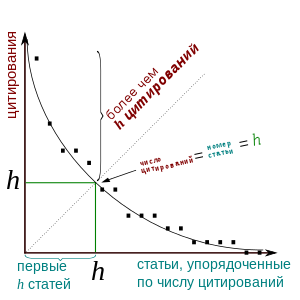 Вычисляется Индекс Хирша по следующей схеме:
    -   подсчитывается, сколько раз сослались на каждую Вашу статью;
    -   определяется, каково самое большое количество ссылок на одну Вашу статью (n);
    -   далее подсчитывается, на сколько Ваших статей сослались (n) раз; на сколько Ваших статей сослались (n–1) и более раз (сюда войдут и с количеством ссылок, равным n) и т.д.
    -   совпадение числа процитированных публикаций с числом цитат и будет Вашим индексом Хирша.
Поясним это на примере:
Допустим, всего у Вас опубликовано 9 статей, на которые ссылки были распределены следующим образом: 1 статья была процитирована 9 раз, 1 – 8 раз и т. д.


















Обратите внимание на строку, где числа совпадают: 5 статей цитируются 5 и более раз. Соответственно, индекс Хирша в данном случае равен 5.
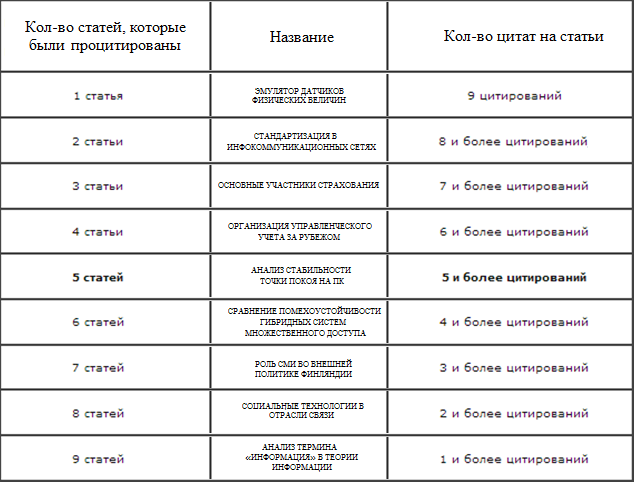 ПУТИ ПОВЫШЕНИЯ ИНДЕКСА 
ЦИТИРУЕМОСТИ И ИНДЕКСА ХИРША

Многие ученые задаются вопросом, как повысить индекс Хирша и как повысить индекс цитируемости РИНЦ. Для этого необходимо:•   Стремиться публиковать оригинальные статьи высокого научного и практического уровня, на которые охотно бы ссылались другие авторы.
     •   Публиковаться в соавторстве с коллегой, имеющим высокие наукометрические показатели.
     •   При направлении публикации в англоязычные издания, давать ссылки на собственные статьи, опубликованные в переводной литературе.
     •   Направлять статьи в журналы, поддерживаемые экспертным советом ВАК, где публикуемые материалы проходят тщательную научную экспертизу и доступны в сети Интернет.
     •   Увеличить обмен ссылками с коллегами, а также самоцитируемость.
     •   Составлять качественные рефераты. 
     •   Для повышения импакт-фактора «своего» журнала – давать ссылки на статьи «своего журнала», а так же активно информировать коллег о статьях данного авторского коллектива, опубликованных в журнале.
     •   Внимательнее относиться к правильному библиографическому оформлению своих статей и пристатейных списков литературы, к написанию фамилии и инициалов, названию организации. При составлении списков литературы необходимо соблюдать требования ГОСТ.
Ссылка-переход к списку статей
данного автора
Ссылка-переходк анализу  публикационной активности  автора
Отметка о наличии регистрации  в системе SCIENCE INDEX
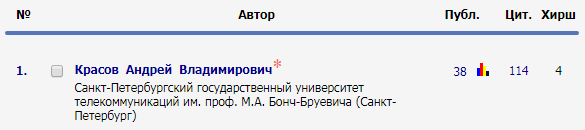 Ссылка-переход к списку  цитирований
Индекс Хирша автора
Мои публикации параметры сортировки (фильтрации)
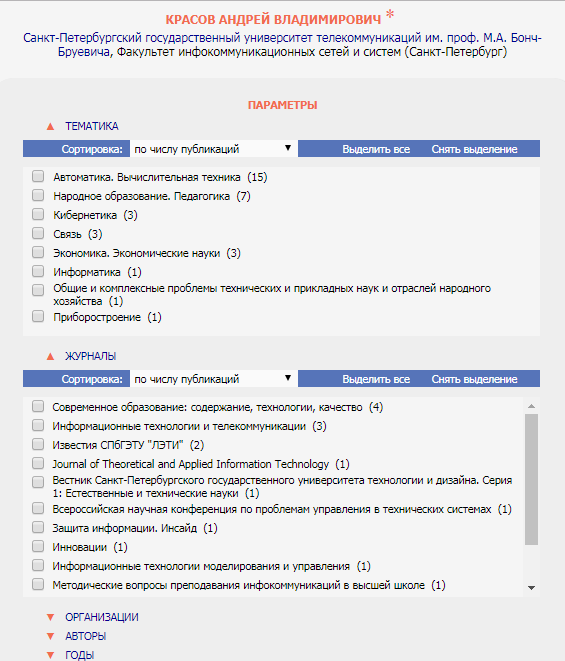 Тематика
Журналы
Организации
Авторы
Годы
Тип
Анализ публикационной активности автора
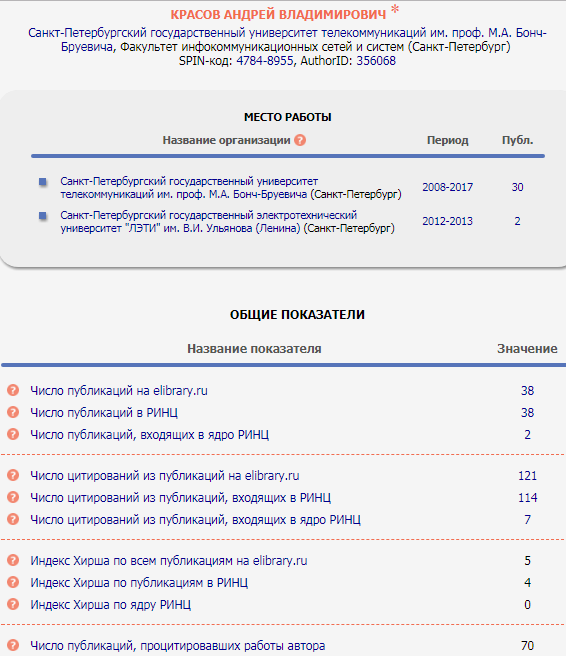 КОЛИЧЕСТВО ЦИТИРОВАНИЙ ПУБЛИКАЦИЙ В WEB OF SCIENCE И SCOPUS
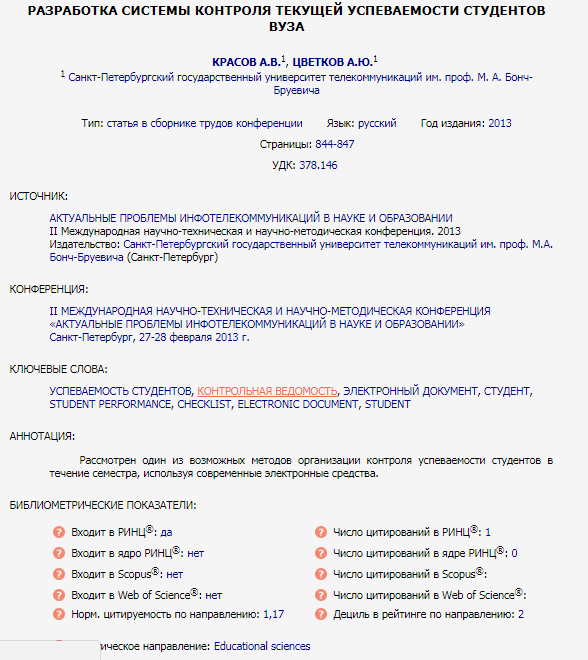 29
Количество цитирований в Web of Science и Scopus показывается только для тех журналов, которые обрабатываются в этих базах данных. Для статей, опубликованных в российских переводных журналах, английская версия которых обрабатывается в Web of Science или Scopus, делается запрос и выводится результат для соответствующей английской версии статьи, если такое соответствие удается установить.
Мониторинг эффективности вузов
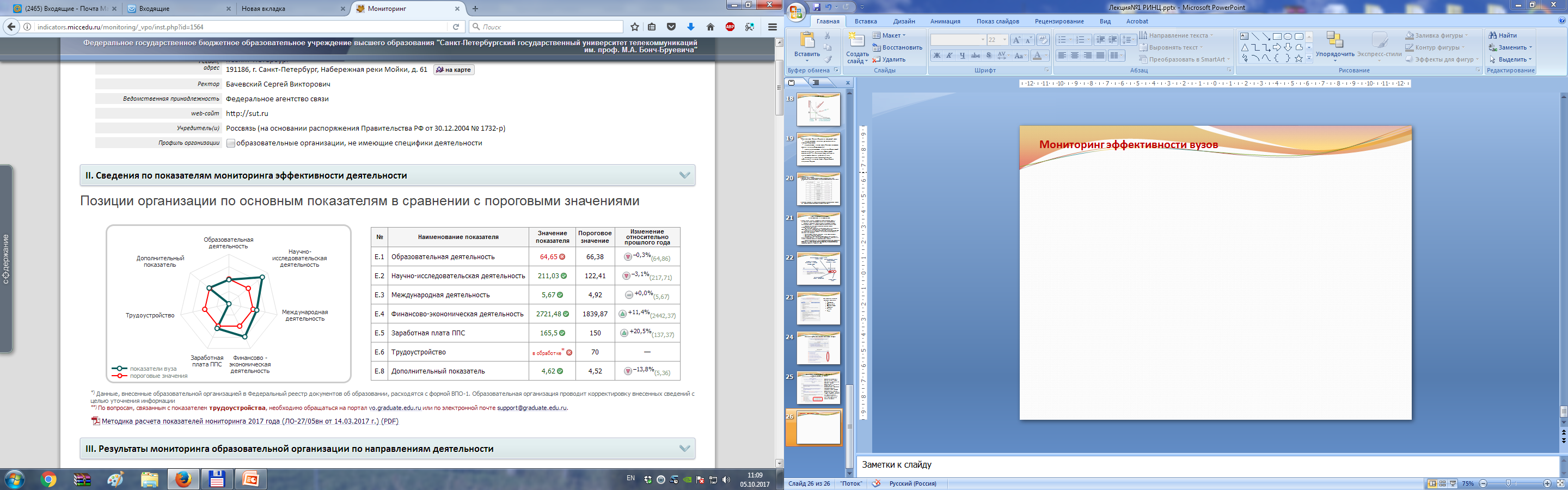 Мониторинг эффективности вузов
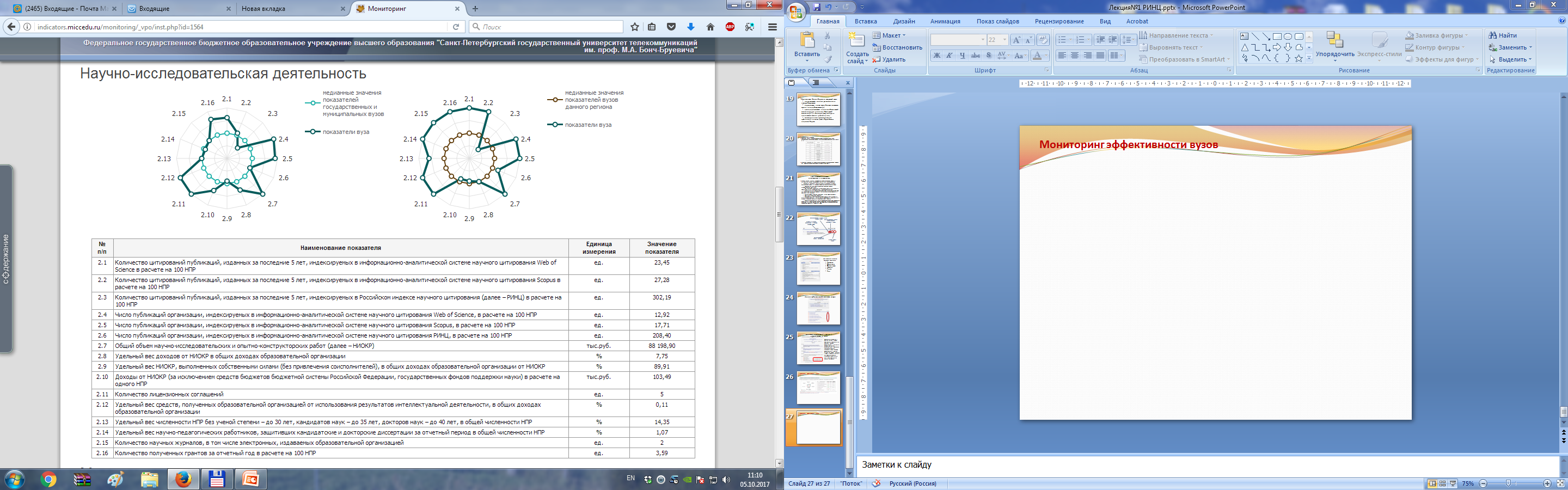 Приказ Министерства образования и науки РФ от 15 июля 2013 г. № 560 "Об утверждении Порядка проведения конкурса на распределение контрольных цифр приема граждан по профессиям, специальностям и направлениям подготовки для обучения по имеющим государственную аккредитацию образовательным программам среднего профессионального и высшего образования за счет бюджетных ассигнований федерального бюджета»
д) количество цитирований статей, опубликованных за 5 лет, предшествующих году, в котором проводится конкурс, в библиографической базе данных научных публикаций российских ученых Российский индекс научного цитирования по соответствующей области науки в расчете на 100 НПР, приведенных к целочисленным значениям ставок;